2201M21
-
CELLULAR AND MOLECULAR BIOLOGY COURSE
BIOLOGIA CELLULARE E MOLECOLARE



SVB0104 - CANCER GENETICS 
LESSON #8


2nd year / 2° Semester


Teacher: Antonella Roetto, PhD

antonella.roetto@unito.it
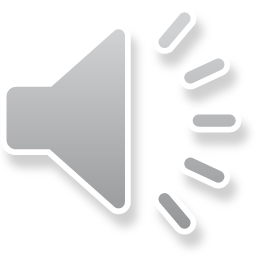 Microsatellites  are prone to “slippage” during DNA replication
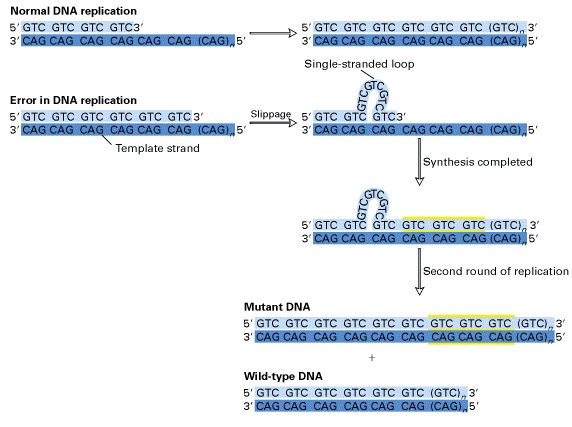 Mispairing  occurs between the template and the new synthesised strand
Unpaired DNA is forced to “loop out”
The“loop” is on the new strand : addition of a repeat unit
The “loop” is on the template strand :  loss of a repeat unit
Microsatellite mutation rate is about 10,000 times higher than that of a single base change
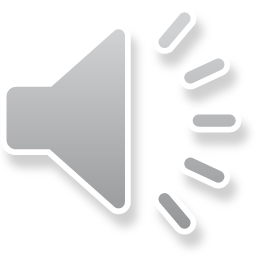 Microsatellite Instability - MSI
MMR protein inactivation causes the huge accumulation of mutations at the microsatellites…..
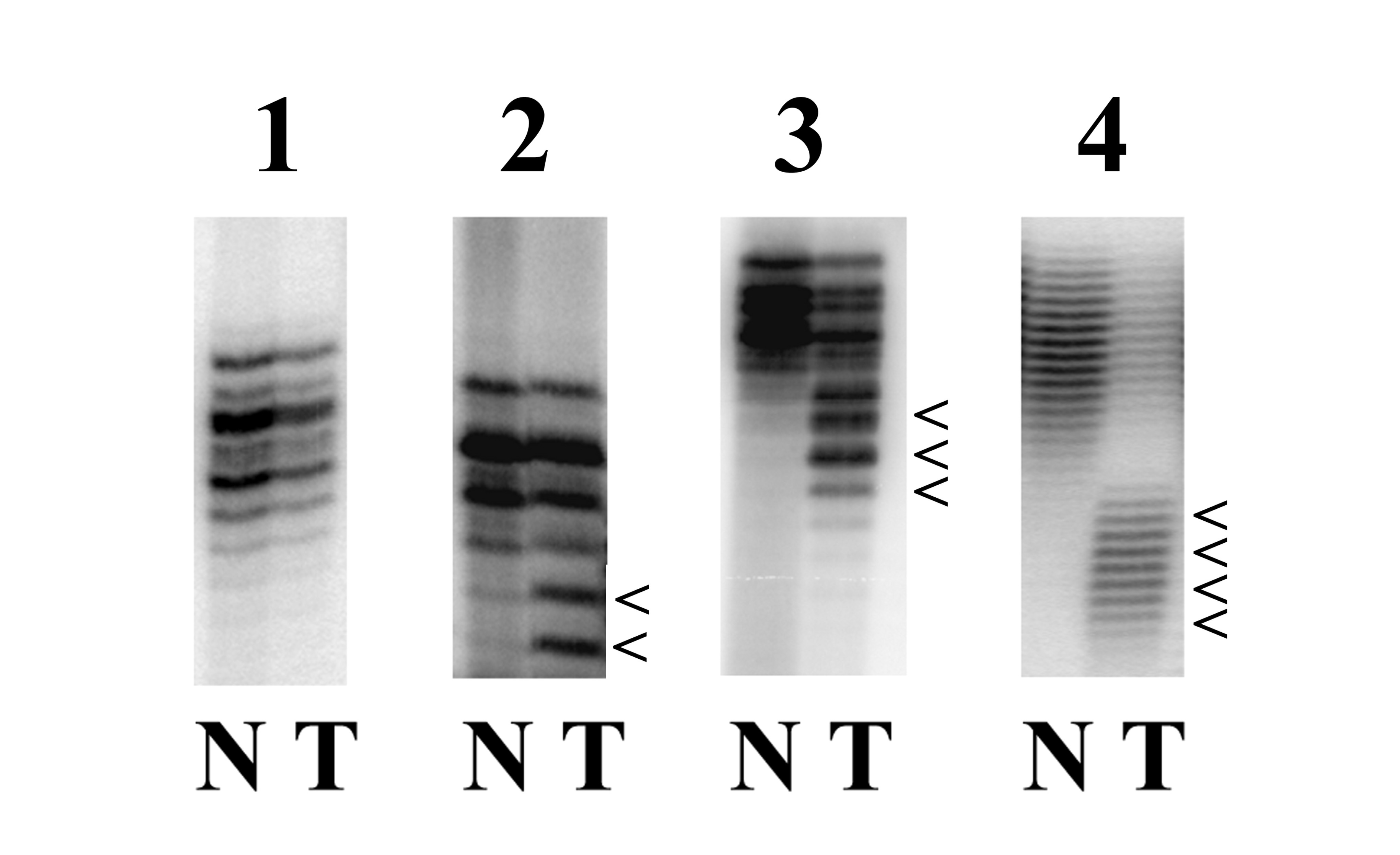 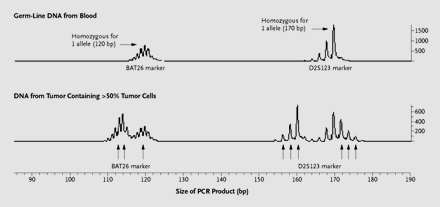 DNA alterations inactivate several proteins facilitating carcinogenesis…
TGFβ Receptor II
AAG TGC ATT ATG AAG GAA AAA AAA AAG CCT GGT GAG 
Lys Cys Ile Met Lys Glu Lys Lys Lys Pro Gly Glu
MSI tumors result in frameshifting mutations within coding sequences, functionally inactivating the corresponding  proteins
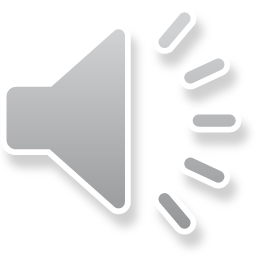 Target genes
How does MMR altered genes-associated carcinogenesis work ?
High number of mutations in repeated sequences of target genes
MMR inactive protein
Selective advantage of a cell clone
BAX
IGFIIR  
TGFβRII 
β2-microglobulin
hMSH3
hMSH6
MBD4
TCF4
AXIN2
PTEN
transcription regulation
apoptosis
MMR
methylation
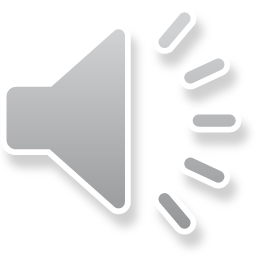 signal transduction pathways
immune response
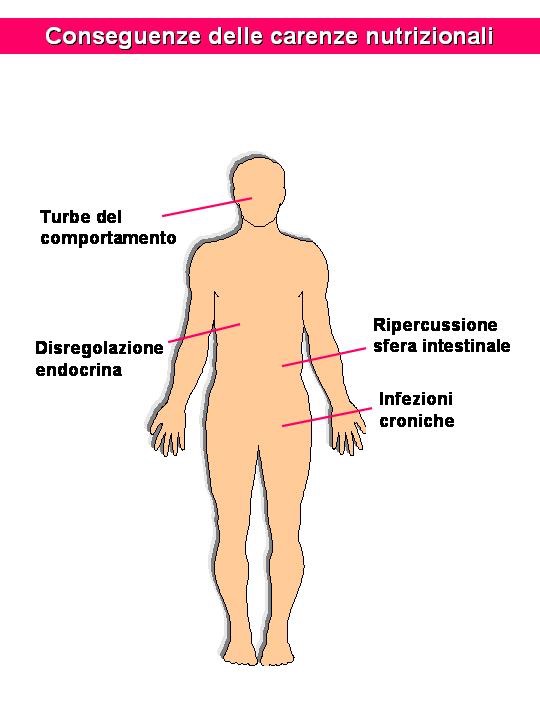 Lynch syndrome or
HNPCC
HNPCC: 
two “hits” model, 
first costitutive, 
second somatic
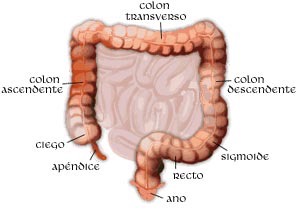 The syndrome is associated with a germline mutations  in one of the MMR genes 
Heterozygous status causes susceptibility 
The second “hit” is associated with MSI in tumours
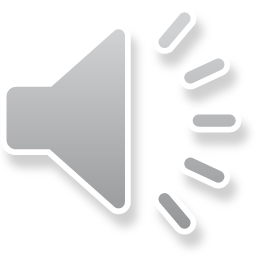 Lynch syndrome  or HNPCC
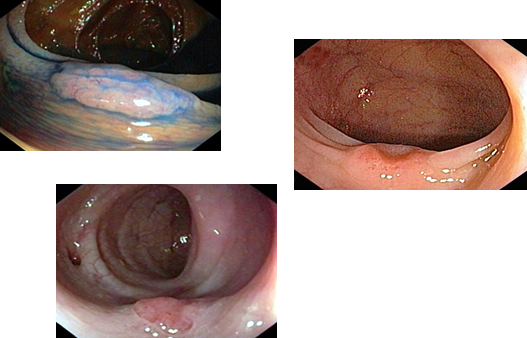 Most common hereditary CCR(3-4%) 

Vertical transmission ; CCR may onset at young age (<50 aa), mainly involving right colon  

Extra-colonic tumours (endometrial,  gastric, urinary and e biliopancreatic cancer)

In linkage with germinal mutations of MMR genes
2.Somatic mutations
1.Germline mutations
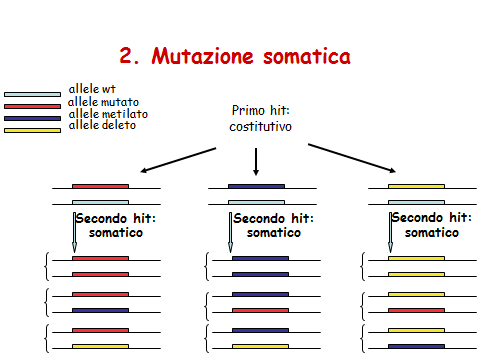 49%  MLH1 mutations
39%  MSH2 mutations
10%  MSH6 mutations
1-2% PMS2 mutations
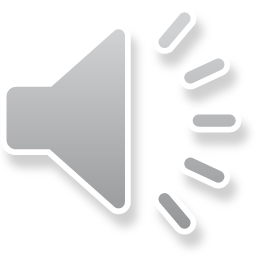 HNPCC shows an accelerated carcinogenesis
Poor information  concerning the early lesions
In advanced stages both CIN and MSI features
LOH of MMR genes
Microsatellite instability of adenoma -carcinoma sequence genes
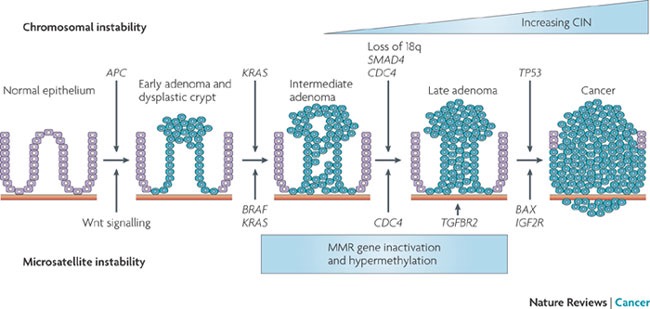 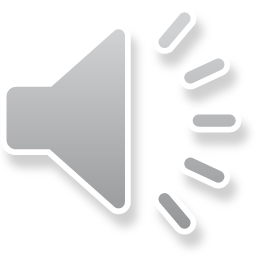 1998   BETHESDA  CONSENSUS CONFERENCE
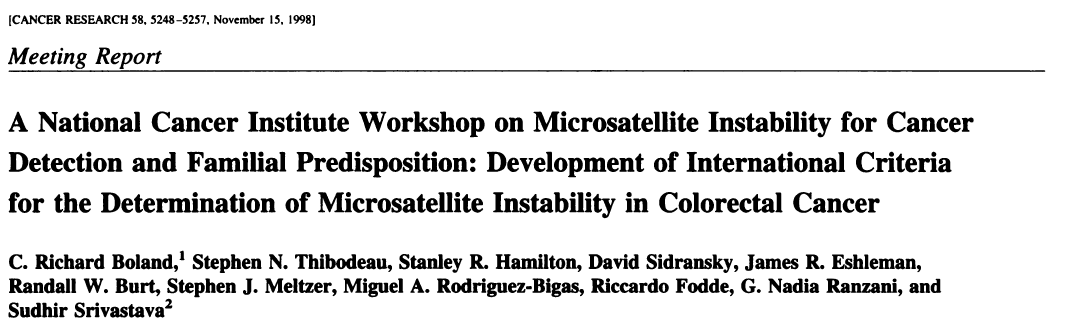 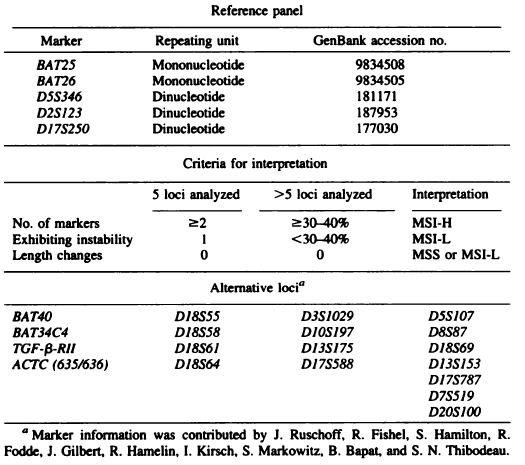 Poorly proficient for MSH6-associated instability detection
Recommended to use matched normal/tumor pairs
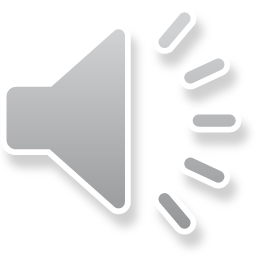 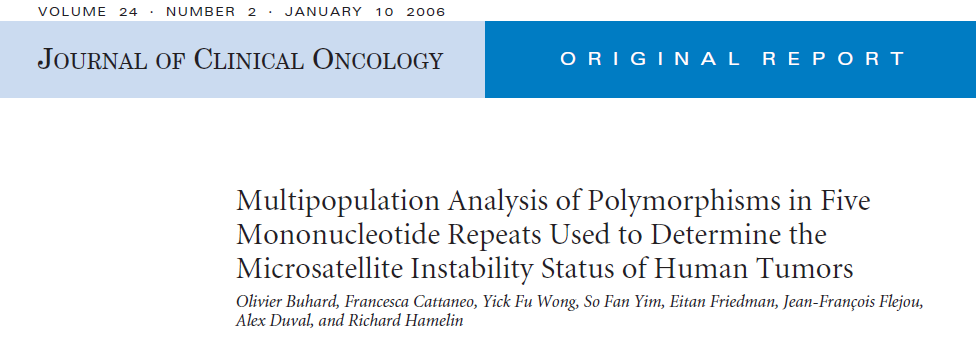 2004-2006
New panel with 5 mononucleotides: the “pentaplex”
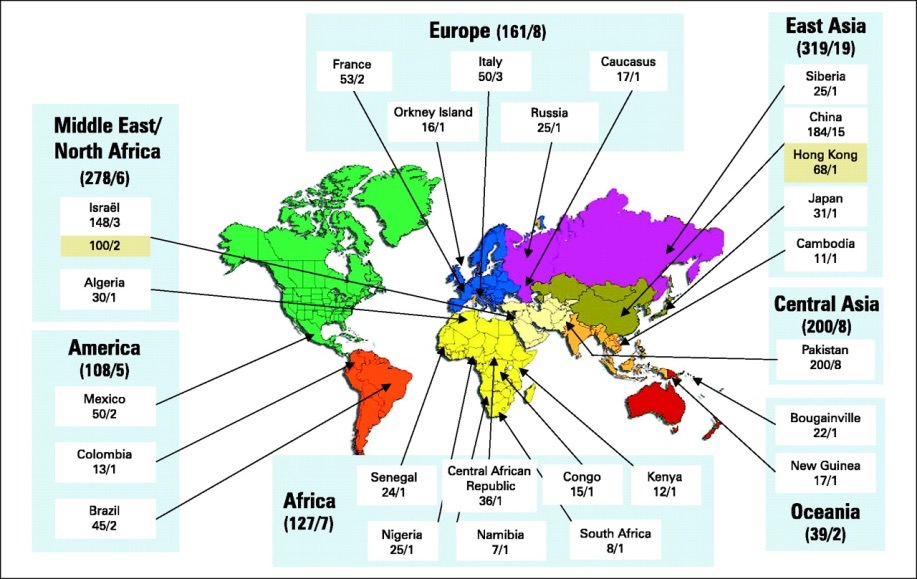 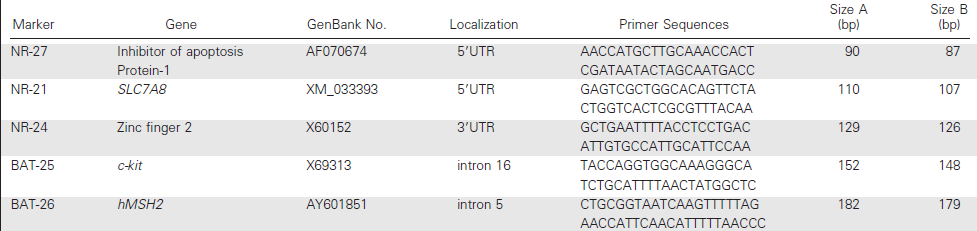 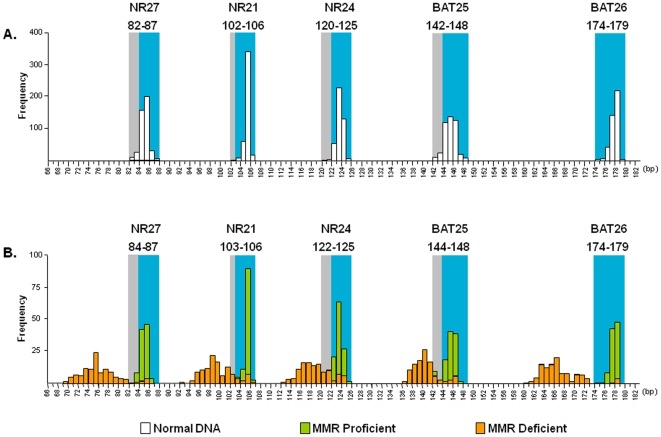 Improved MSH6-associated instability detection
No need of matched normal/tumor pairs
Poor detection of MSI-L
Ethnic background  variation differencies
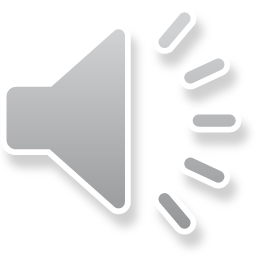 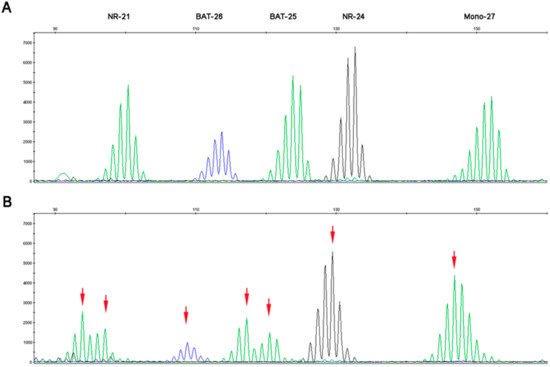 Normal



Tumor
NR21
BAT25
NR21
BAT25
NR27
NR27
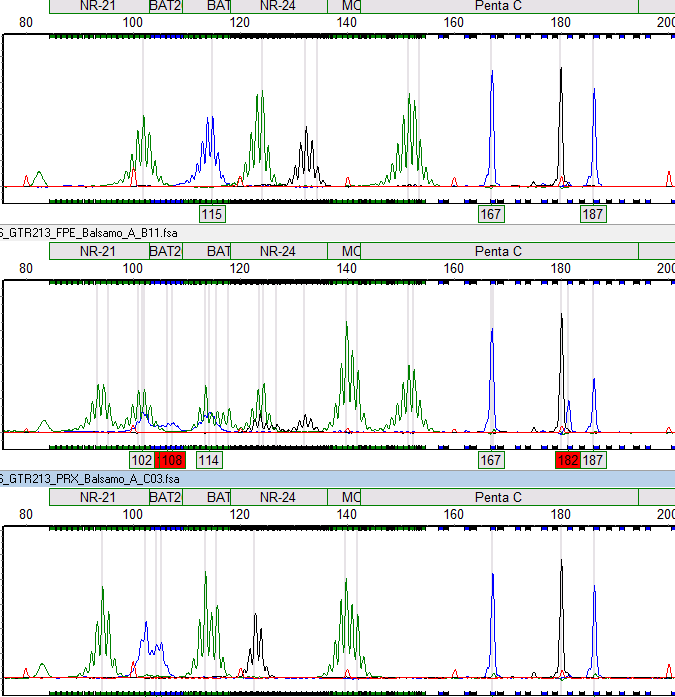 BAT26
NR24
BAT26
NR24
Lymphocytes
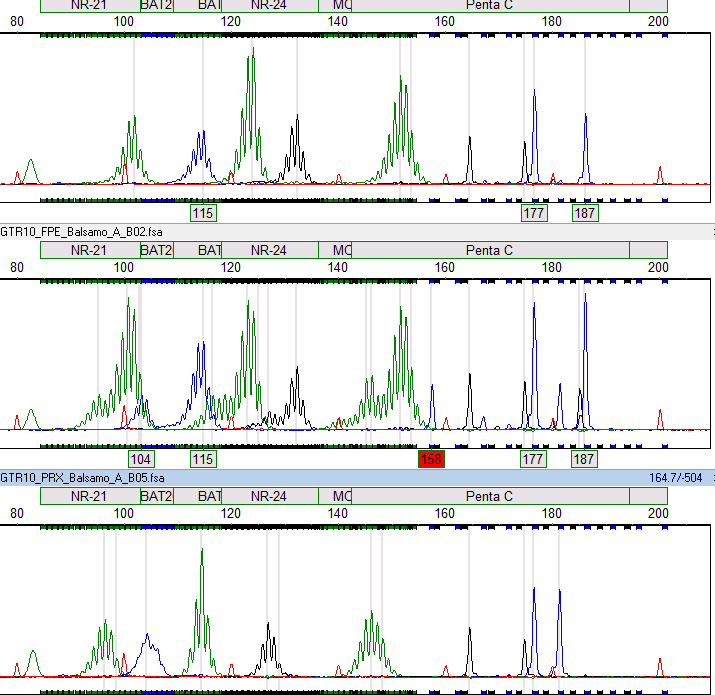 FFPE tumor
Xenopatient tumor
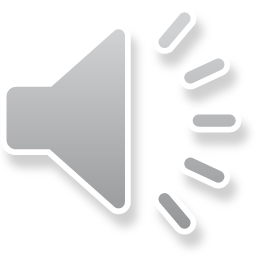 MSI tumors typically harbor more than 1,000 coding somatic mutations per tumor cell genome compared with the 50 to 100 somatic mutations found in  microsatellite stable (MSS) tumors
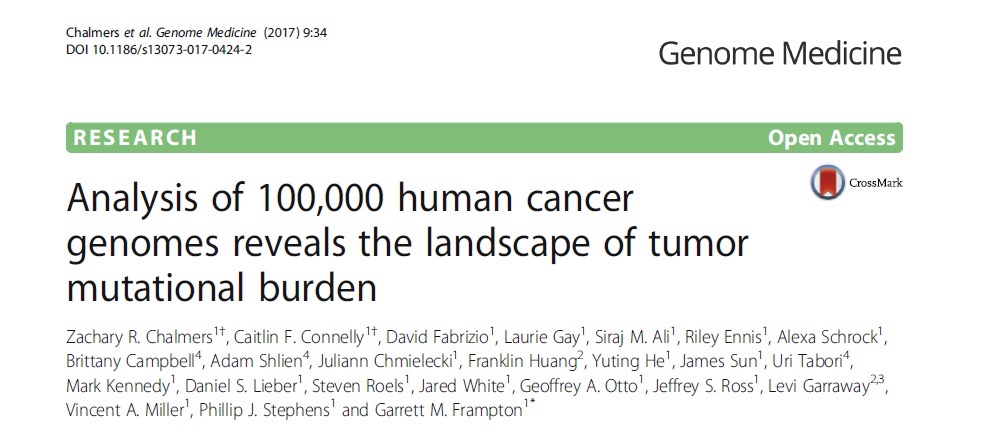 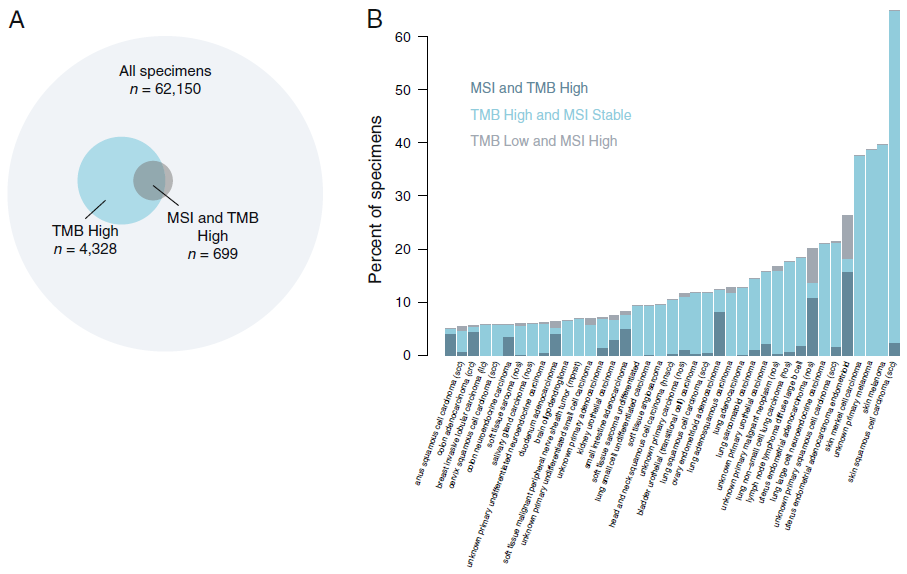 The majority of MSI samples show high tumoral mutational burden (TMB).

The reverse is not true
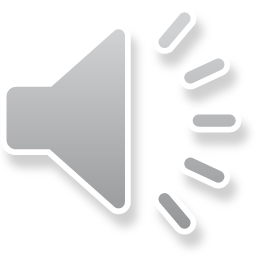 11
MSI tumors features
Clinical			poorly differentiated
				↑ lymphocyte infiltration 
				↓ low distant metastasis frequency
				good prognosis

Molecular			MMR mutations

Immunological  		immunosurveillance

Hystopathological 		mutated proteins absence or mislocation
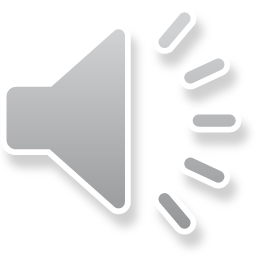 MSI tumors
High mutational load 	neoantigens formation (10-50  more than in MSS)
These abnormal peptides are presented
 through the MHC I to cytotoxic T-lymphocytes (CTLs) as neo-antigens, resulting in an increased TIL density
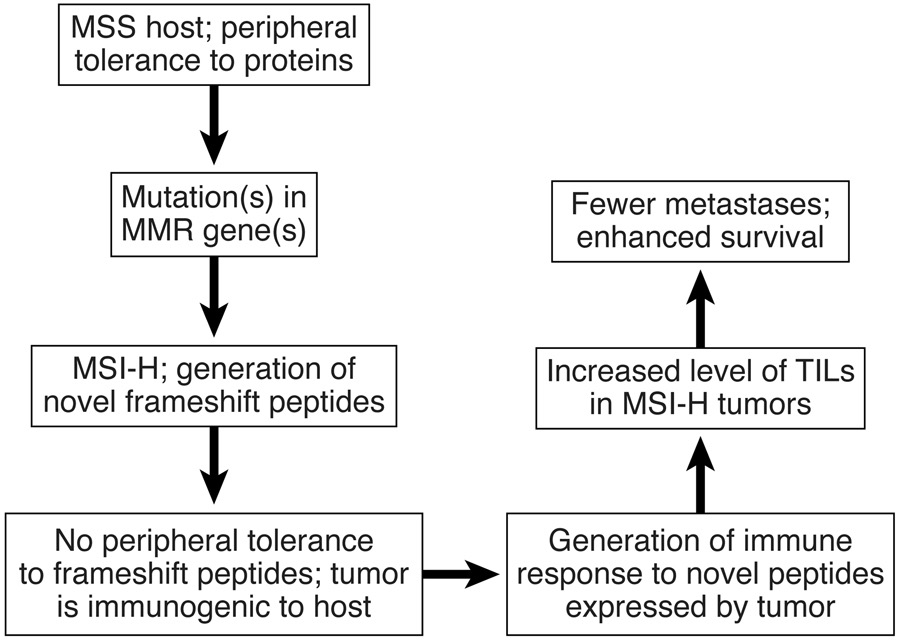 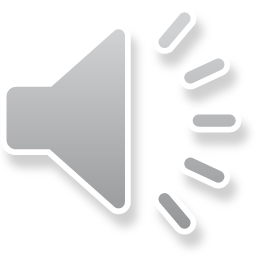 MSI tumors show a better prognosis than MSS ones
MSI tumors draw cytotoxic T lymphocites  (TIL)
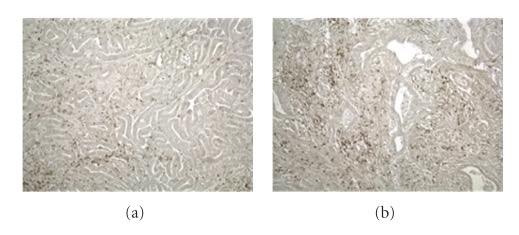 MSI  patients show an increased level of CD3+ lymphocytes (b) in respect to MSS (a)
Immunosurveillance increases 		tumour shrinkage
MSI tumors loss β2 microglobuline and HLA I expression
Cells are not able to present the new proteins to the antigens
Immunosurveillance decreases 		tumour increase
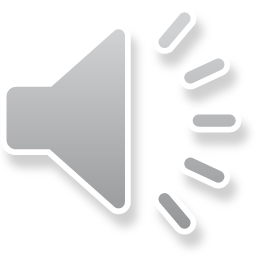 Cancer and Immunology
Tumor cells interact with the immune system in the tumor microenvironment
Immunoediting process through which immune system can limitate or promote cancer development
Three phases: 
elimination of tumor cells by T lymphocytes
equilibrium
immune escape
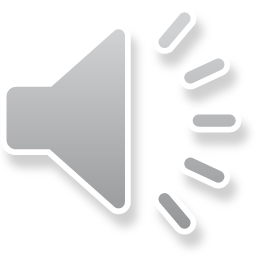 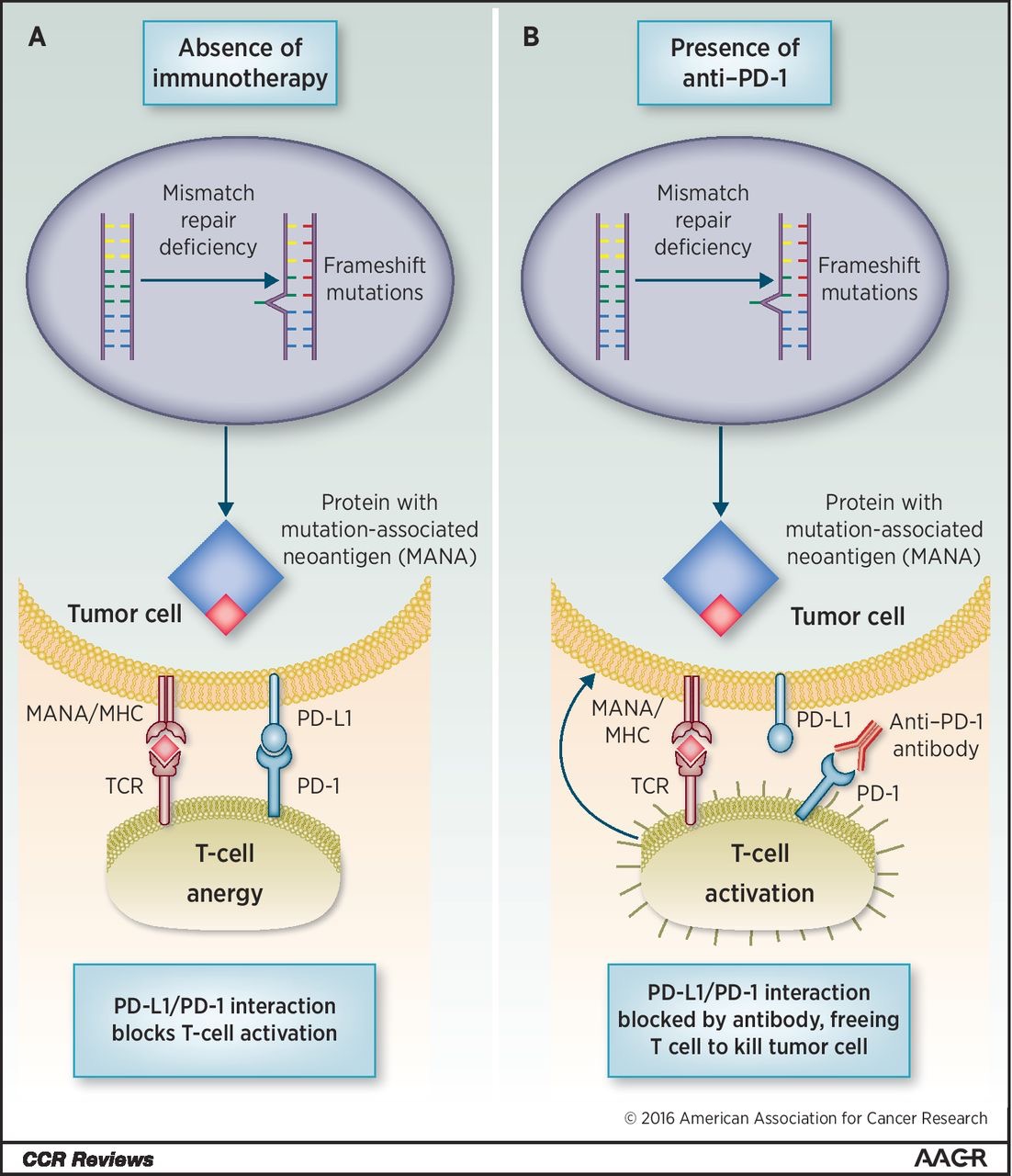 The immune system can regulated through checkpoint receptors, including programmed death 1 pathway 
(PD-1 and its ligand PD-L1)
Dudley et al, Clinical Cancer Res, 2016
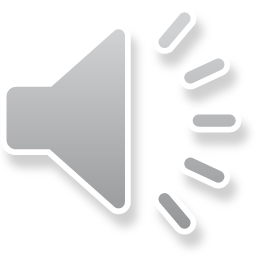 Inhibitors of these pathways lead to stimulation of activated T-cells and antitumoral immunity
16
MLH1
MLH1
Protein expression of MMR genes
PMS2
PMS2
Expression loss of one of the proteins suggest the genetic analysis
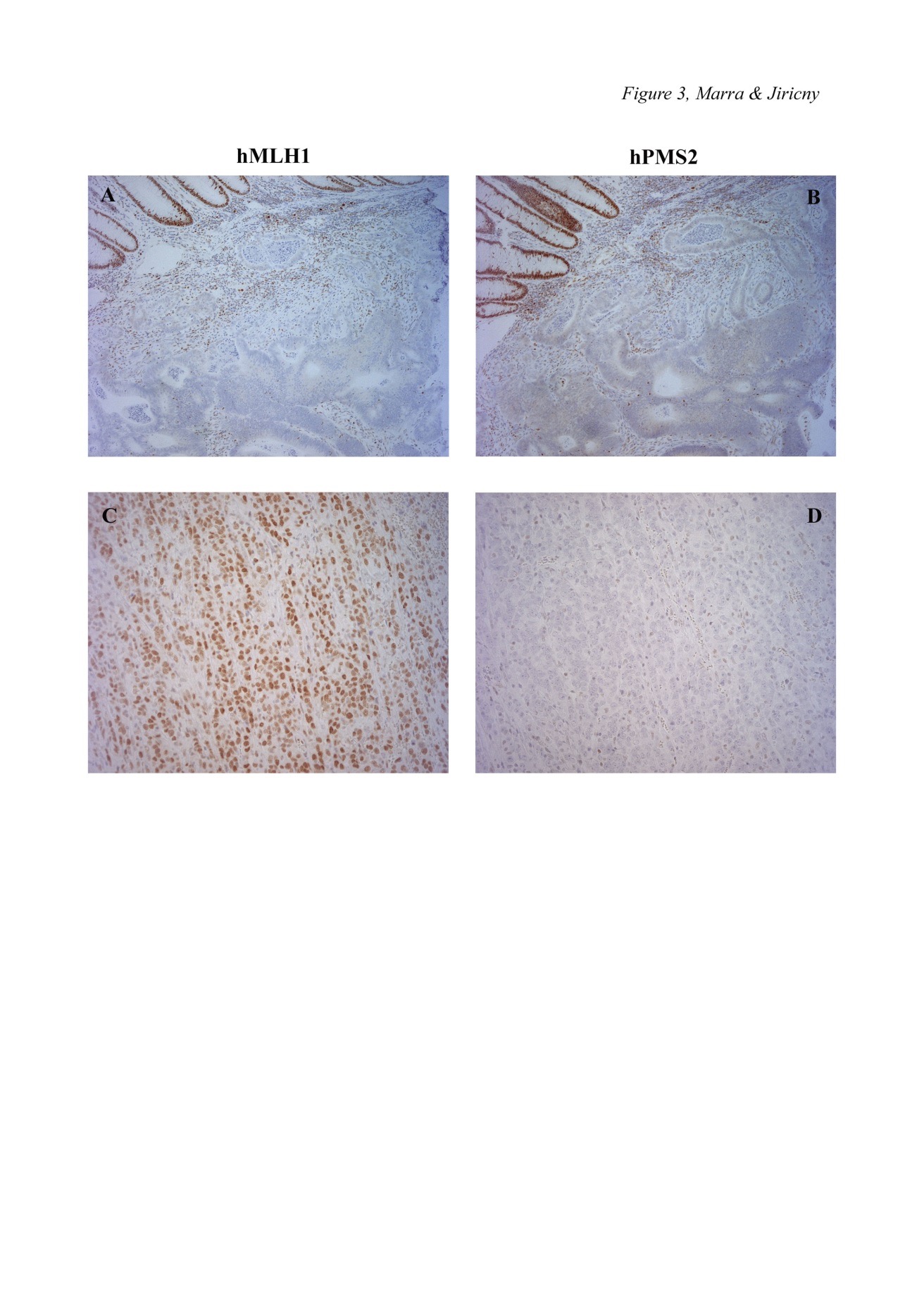 hMLH1/hMSH2 are stable when hPMS2/hMSH6 are lost
hMSH2
hMSH6
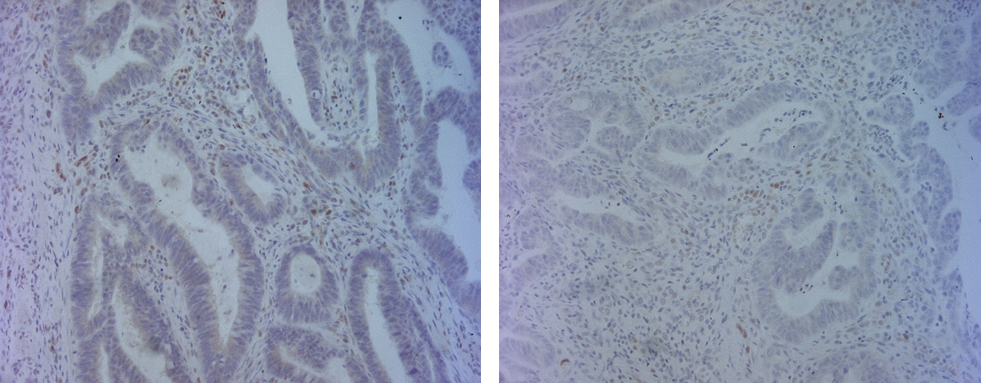 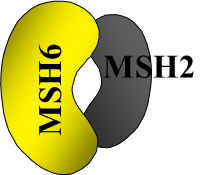 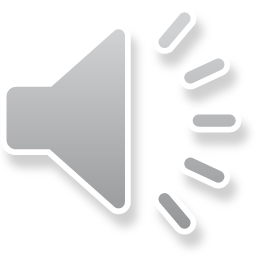 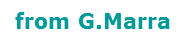 MAP patients carrying biallelic germline MUTYH mutations show  a characteristics perinuclear MUTYH expression in the colonic mucosa and adenomas cells
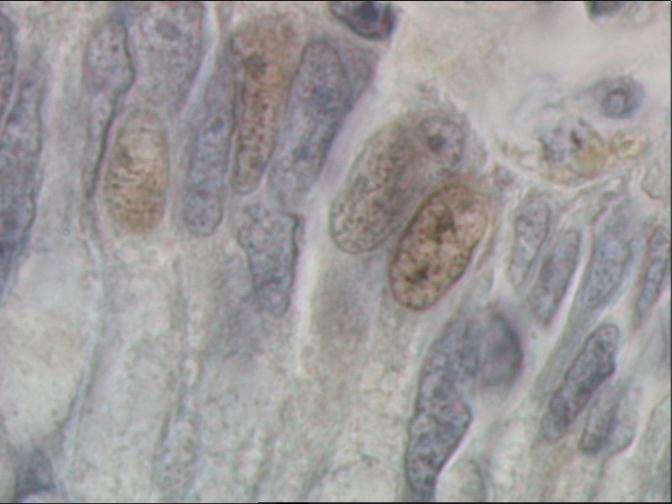 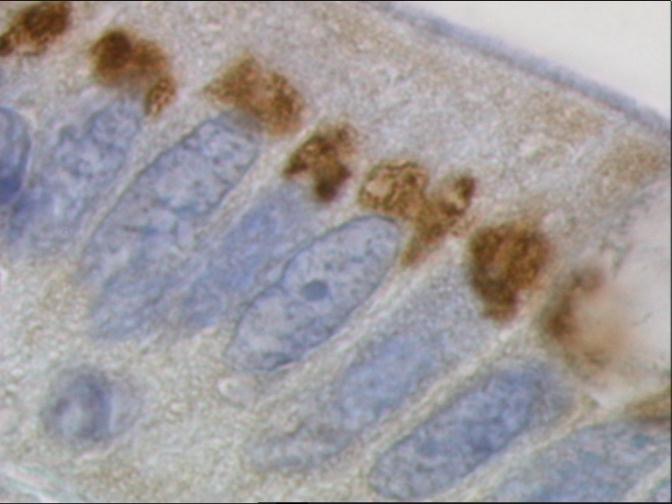 Control
MAP patient
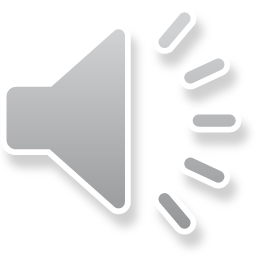 Normal nuclear MLH1 expression in sebaceous adenoma and epidermis
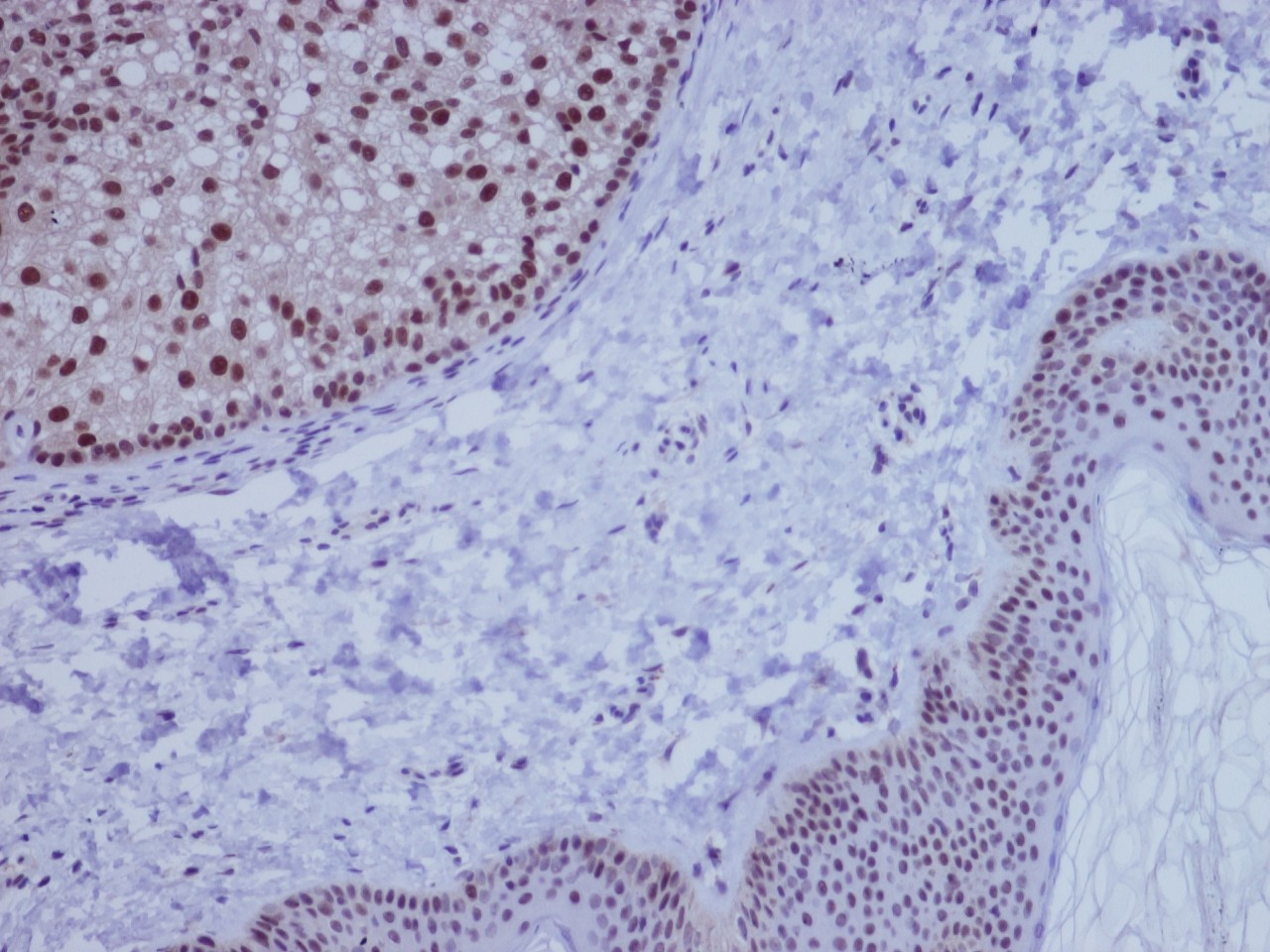 IHC is inexpensive and readily available at most institutions

Lack of expression of a specific protein may indicate a specific gene to be tested

Useful in the search of MSH6 mutations
from C. Digregorio
It may miss abnormalities caused by untested proteins or mutations that lead to qualitative, but not quantitative (missense mutations)

Staining can be heterogeneous throughout tumor samples, and scoring may not be readily reproducible
IHC and PCR are sensitive and specific biomarkers for MMR and MSI

 The two tests show high concordance (>95%)
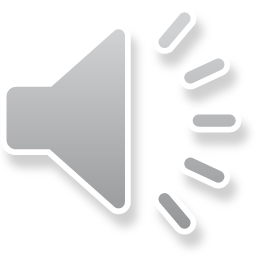 19
Microsatellite instability is a common feature of different tumour types
It involves 15 % of CRC
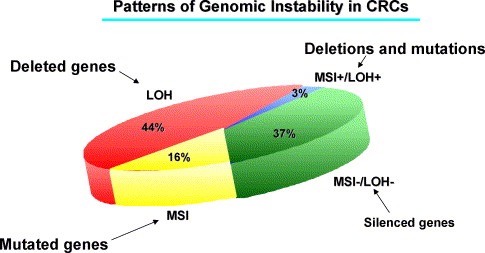 Lynch  syndrome  20%
Sporadics  80%
Somatic inactivation of both alleles, mainly for MLH1 hypermethylation
Germline inactivation of one allele and following somatic inactivation of the second allele
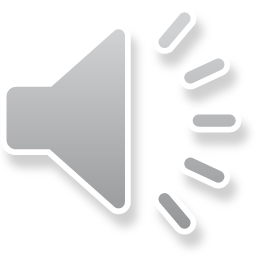 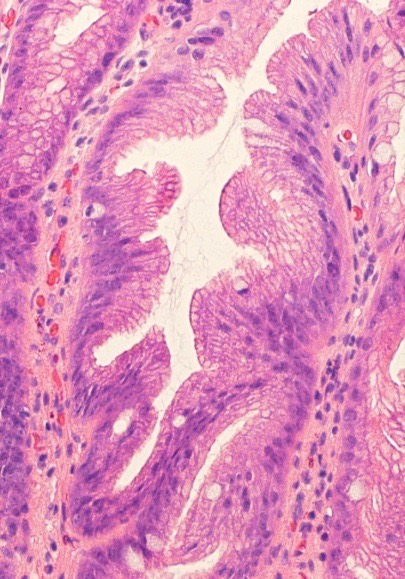 MSI in sporadic CRC
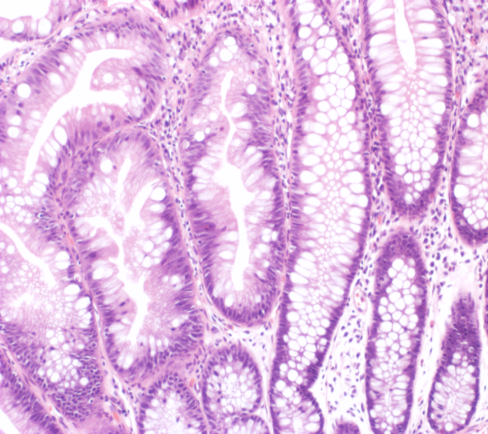 Hystotype :  presence of 
serrated adenomas
Serrated pathway
From J.Jass
high frequency of BRAF p.V600E mutations
- high frequency of hypermethylated genes (CIMP)
1. Somatic mutation
Methylation of MLHI promoter
2. Somatic mutation
Methylation of MLHI promoter
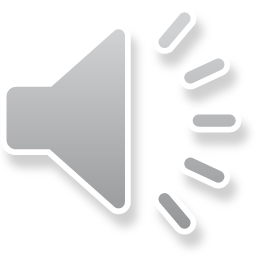